д-р Трајче НацевУниверзитет „Гоце Делчев“-Штип        д-р Драган ВеселиновУниверзитет „Гоце Делчев“-Штип  ОДБРАНАТА И ЗАШТИТАТА ВО МАКЕДОНИЈА ОД АНТИКАТА ДО ПРВАТА СВЕТСКА ВОЈНА
Одбраната и заштитата кај човекот е присутна уште од почетокот на неговото постоење. Но во зависност од опасностите и загрозувањата кои биле карактеристични  за историскиот период така и се организирала. И на територијата која денес ја сочинува Македонија низ историјата се бележат примери на организирање и функционирање на одбраната и заштитата. Од античкиот период се до Првата светска војна таа го менувала својот облик и начин на функционирање, пред се прилагодувајќи се на тогашните актуелни опасностите и загрозувањата со кои населението се соочувало. За наведениот временски период во трудот ќе биде презентиран начинот на организација и функционирање на одбраната и заштитата во Македонија
Порта Принципалис-Баргала
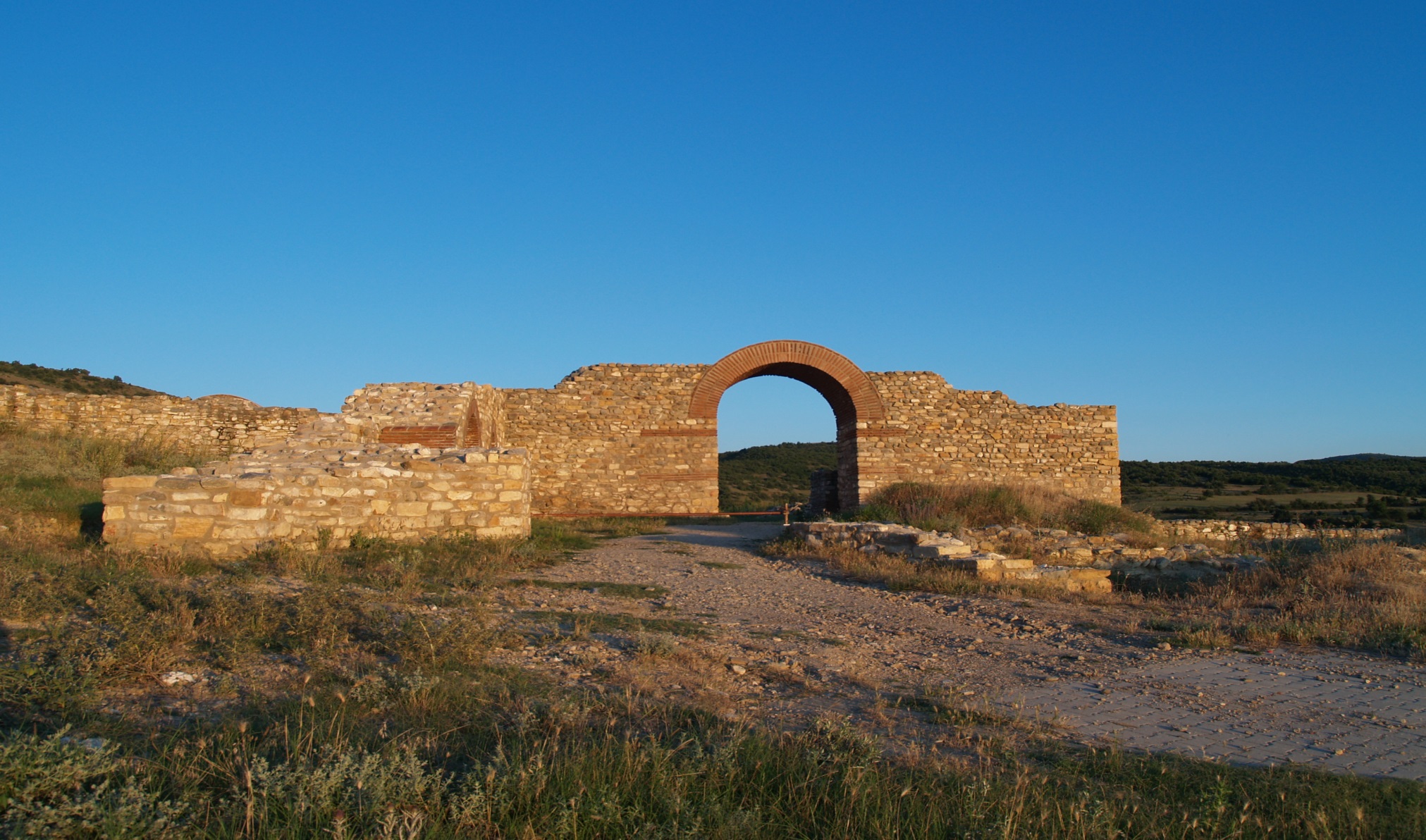 Виничко Кале
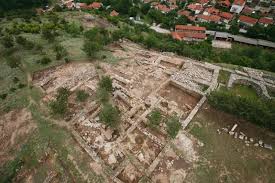 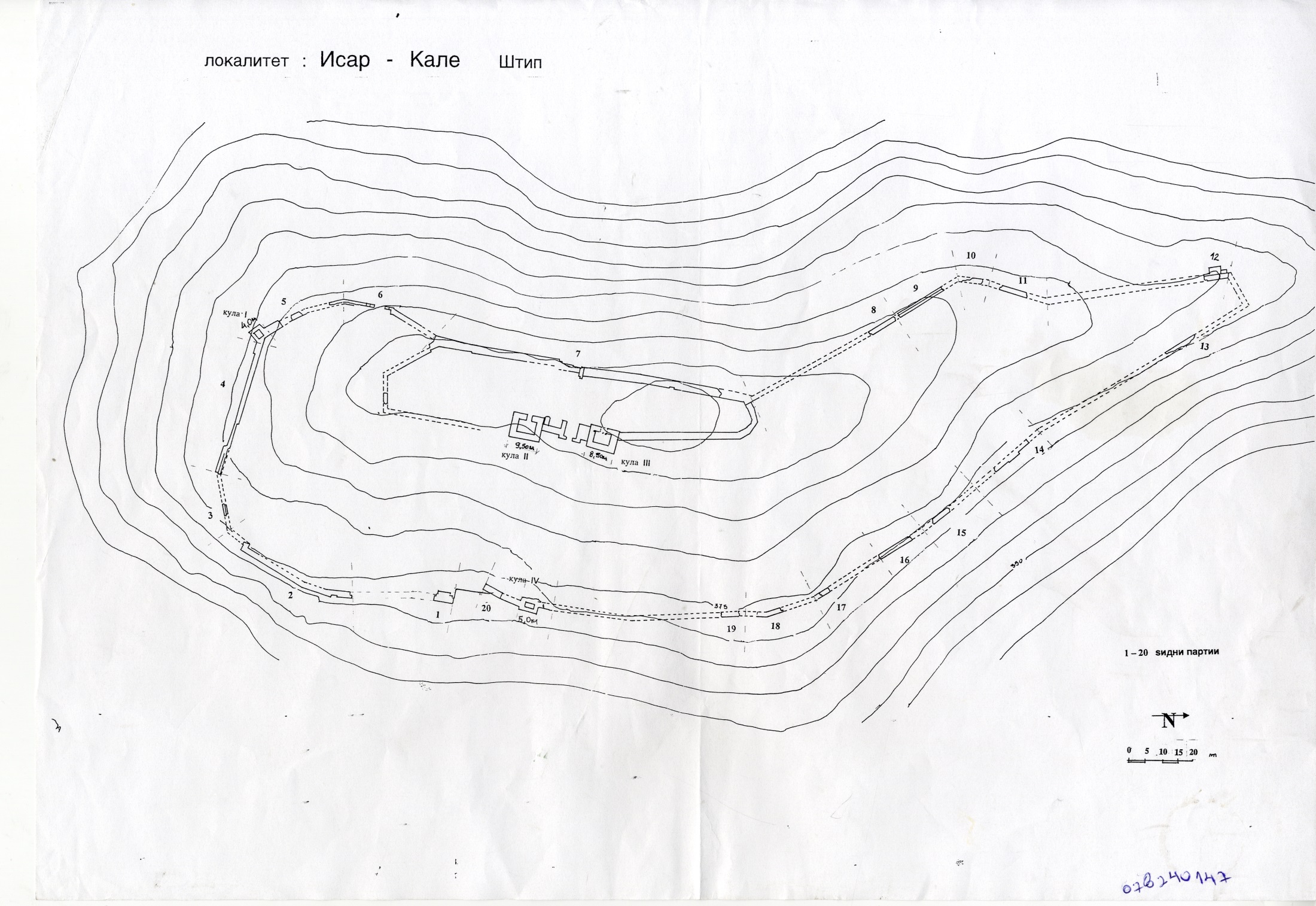 Главна кула Донжон на Исар -Штип
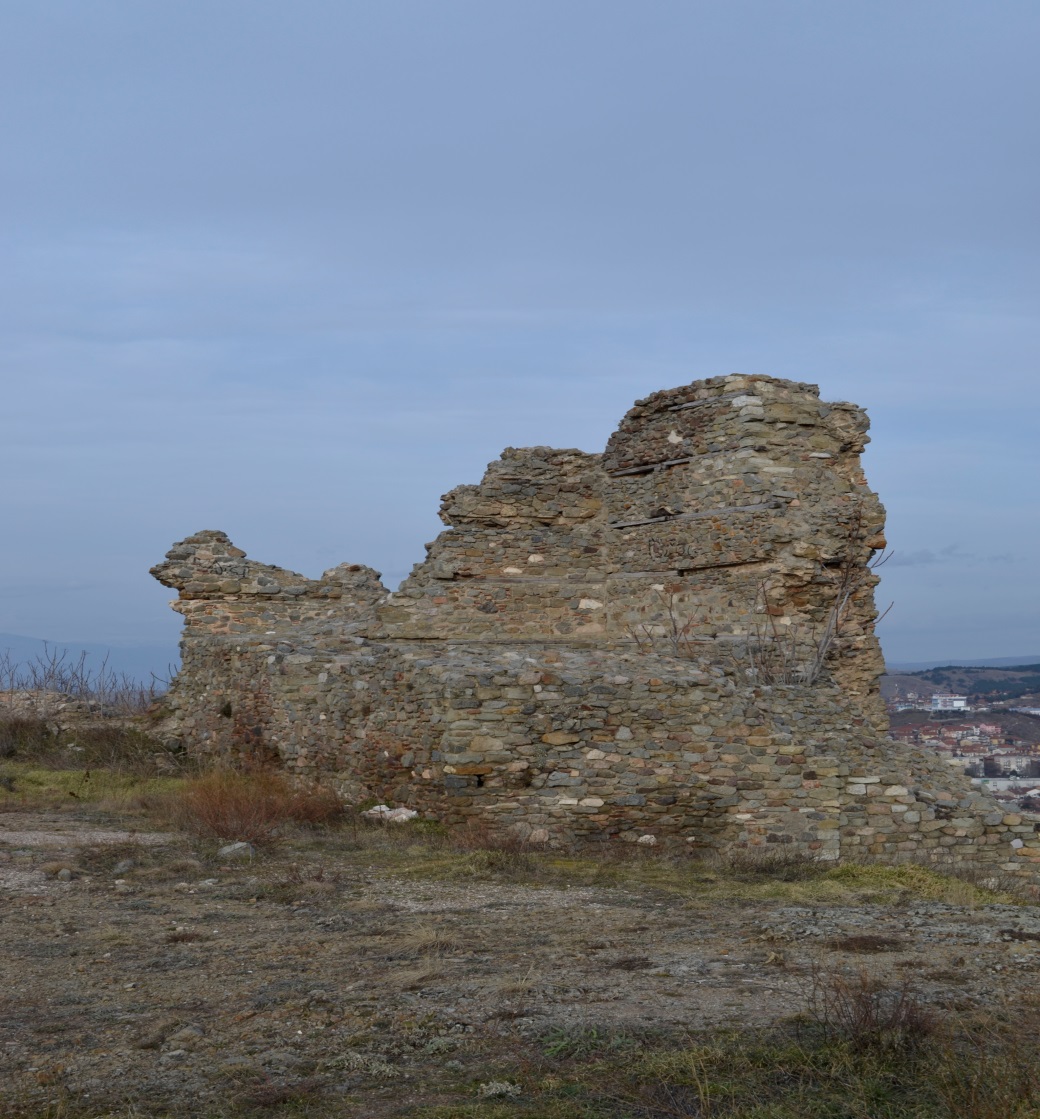 Градиште село Град
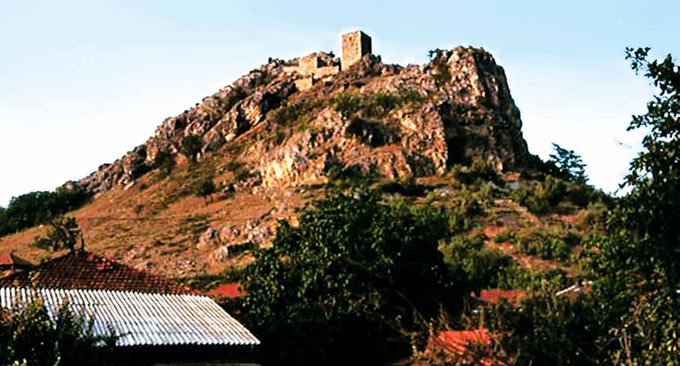